Теорія і практика англійської мови (Історія мови)
Викладач – Мелконян Валентина
Історія мови – це цікаво !
Англійська мова, як мова глобального світового спілкування, представлена у великій кількості країн. При цьому англійській мові притаманні певні особливості в залежності від тієї держави, в якій вона функціонує. Це можна пояснити  історичними процесами, які властиві будь-якій мові.
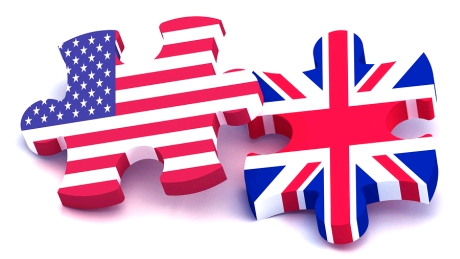 Мета курсу:
охарактеризувати  англійську мову на ранніх стадіях її розвитку; 
прослідкувати розвиток мови від староанглійської до сучасної; 
пояснити основні  явища  англійської мови з точки зору її історичного розвитку.
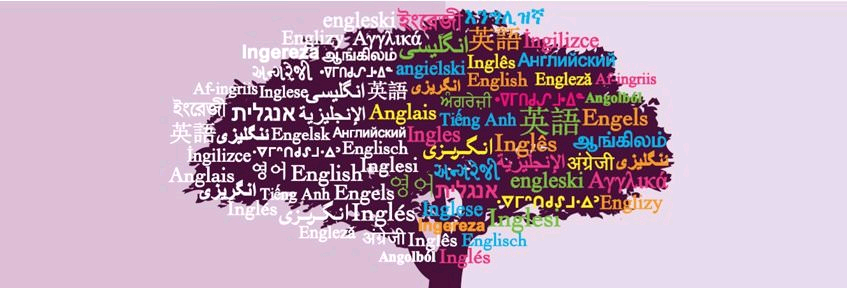 Завдання курсу:
розглянути вплив лінгвістичних та екстралінгвістичних факторів на різні історичні процеси розвитку мови; 
забезпечити широким загальнокультурологічним та мультикультурологічним світоглядом; 
пояснити сучасні мовні аспекти.
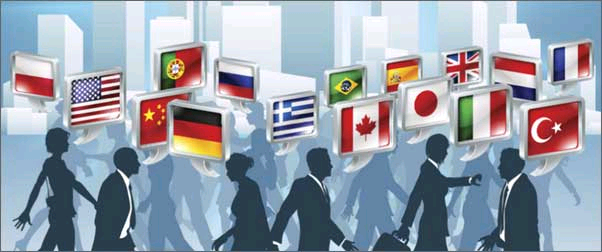 Теми:
1.Фонетика давньоанглійського періоду;
2.Зміни у фонетичній системі у середньоанглійський та новоанглійський періоди; 
пояснення , чому в англійській мові читається не так як  пишеться
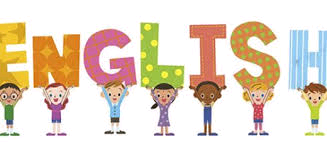 Теми:
3. Граматика давньоанглійського періоду. Іменник. Займенник. Прикметник
4. Зміни у граматичній системі у середньоанглійський та новоанглійський періоди; Пояснення  утворення множини, винятків з правил.
5. Граматика давньоанглійського періоду. Дієслово
6. Зміни у граматичній системі у середньоанглійський та новоанглійський періоди. Пояснення появи часів, неправильних дієслів.
7. Словниковий склад англійської мови різних періодів. Пояснення  появи  нових слів.
Висновок
В процесі опанування курсу студенти мають оволодіти такими компетентностями:
•	компетентностями аналізу, узагальнення та практичного застосування основних теоретичних положень мовознавчої науки; історичних етапів розвитку мови. 
•	компетентностями аналізу та розуміння сучасних поглядів на проблеми мовознавства,   на основі знань історії розвитку  мовознавства;
•	компетентностями майбутнього філолога в оволодінні методами наукового дослідження мови, в аналізі й застосовуванні основних положень лінгвістичних теорій у практичній діяльності.
Запрошуємо на курс